Child and adolescent psychiatry
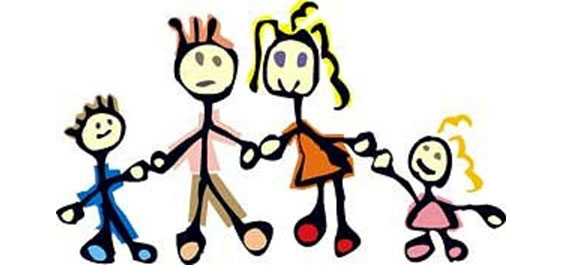 Pavel Theiner, MD, PhD
Department of Psychiatry
Masaryk University
Child and adolescent psychiatry
An independent speciality in medicine, only partially overlapping with the psychiatry of adults

Deals with mental and behavioral disorders of the youth, usually 2-18 years old
Child and adolescent psychiatrybasic theses
Paediatric medicine = developmetal medicine
Mental development is striking in childhood
There are many pathways to healthy mind of the adult
There are also developmental milestones that must be achieved
Considering pathology = mastering healthy development
Paediatric medicine = developmetal medicine
From a newborn baby to an 18 yo adolescent
Several important phases
Newborn
Infant
Toddler
Pre-school
Schoolar 
Puberty
Adolescence
Mental development is striking in childhood
Brain development is exraordinary in childhood 
Motoric development
Speech development
Emotional development
Development of thinking
There are many pathways to healthy mind of the adult
Not sure, what is fundamental for healthy mind development
Many pathogenic factors are however known
The concept of vulnerability and resilience
There are also developmental milestones that must be achieved
In all kinds of development there are milestones and deadlines to help differ, what is physiological (albeit delayed) and what is pathological

https://www.cdc.gov/ncbddd/actearly/milestones/index.html
Considering pathology = mastering healthy development
To consider if a behavioral, emotional or thoughts-content symptom is pathological, one must master the healthy development.

Ex.:
Physiological periods of anger, anxiety, perfectionism
No developmental period of depression
Assessment of a child
History taken from adults, ideally parents
History must include thorough information about mental and somatic development

Interview with a child (at least a part of it without a parent)
playing, using toys, drawing…
The comprehensive evaluation of a child
Description of present problems and symptoms 
Information about health, illness and treatment (both physical and psychiatric), including current medications 
Parent and family health and psychiatric histories 
Information about the child's development 
Information about school and friends 
Information about family relationships 
If needed, laboratory studies such as blood tests, x-rays, or special assessments (for example, psychological, educational, speech and language evaluation)
Mental problems in children
Disorders with onset in childhood, variable course and sometimes persistence into adulthood
Same disorders as in adults, with lower incidence in children and often with atypical signs and symptoms
Hyperkinetic disorders/ADHD, child autism, tics, Tourette sy, conduct disorders, emotional disorders in childhood, specific developmental disorders of speech, learning disorders and mental retardations
Schizophrenia, depression, anxiety disorders, bipolar disorder, obsessive-compulsive disorder, eating disorders, suicidal behaviour, 
adjustment disorders
Mental problems in children
Developmental problems (disorders)
specific (one domaine of development affected)
pervasive (complete development affected)

Emotional and behavioral problems

Disorders typical in adulthood with childhood onset
Neurodevelopmental disorders in DSM-5
Intellectual disability
(mental retardation)
MILD (IQ 50-69)

MODERATE ( IQ35-49)

SEVERE (IQ 21-34)

PROFOUND (IQ less than 20)
IQ in population
Below 69 =  ment. retardation – 5 %
70–89     =  under average  – 20 %
90–109   =   average – 50 %
110–129 =  above average – 20 %
130–139 =  signif above av - 3 %
Above 140  =   genius
IQ calculation
 mental age
 calendar age

100 = average IQ.
× 100 = ?
Gaussian distribution
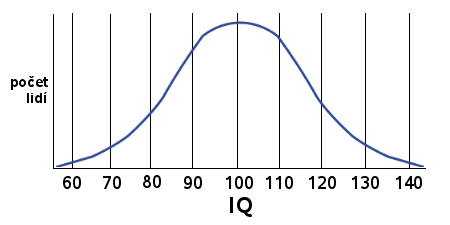 CHILD AUTISM (Kanner, 1943)
SOCIAL  A  EMOTIONAL  WITHDRAWAL
„Extreme loneliness“
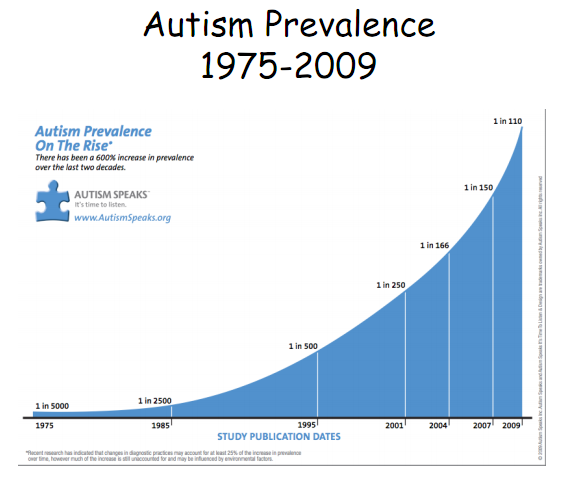 Symptoms present before 36th month of age. 

Impairment :
  social interaction

 communication and playing

 limited, stereotyped habits, aversion to change
„Softer“ diagnostic criteria?
  Increased father age?
  Better diagnostics and knowledge?
  Other factors?
1975               1985                1995                2001    2904   2007   2009
Child autism
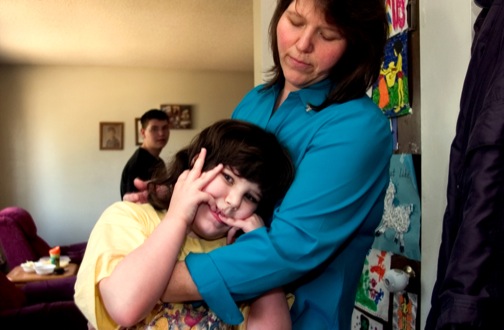 Symptoms in early childhood
 
     lack of interest for contact with others
·     decreased face fixation
·     lack of interest in communication (monologues)
·     often strange intonation, echolalias, grammatical mistakes
·     emotional distance or inappropriate emotions
·     stereotypes adherence (wishing the things to be always same)
·     anxiety and panic reactions in new situations
·     stereotyped, non-constructive playing
·     interest in non-living (non soft) objects
·     inappropriate exploration and manipulation (sniffing, licking)
·     bizarr stereotyped movements (arm shaking, wrist twisting…)

Autistic regress visible in 30-39% patients around 2. year of age (loss of speech and regresive changes in behaviour)
Autism in older children and adolescents
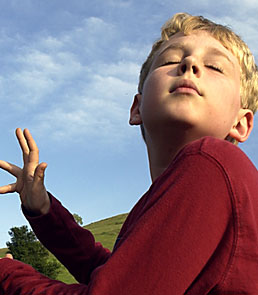 Lack of empathy and spontaneity, 
  behaviour „mechanic“, indifferent to feelings of 
  other people, peple less attractive than objects.
• Eye contact limited, no interest in communication
 
 Speech stereotyped, pedantic, without intonation and   
  emotion, echolalias, answers irrespective to context.
 Lack of fantasy and imagination – stereotyped behaviour  
   and restricted interests (fanatical preoccupation with traffic 
   signs, numbers, timetables, birthdates, dinosauruses…)
  
 Intelligence : normal (but hardly useful), mental retardation (commonly),  sometimes isolated, accented skills (mathematics, music, painting…)
Videos
https://www.youtube.com/watch?v=3w1c4sF4ZTg

https://www.youtube.com/watch?v=YtvP5A5OHpU
ASPERGER  SYNDROM 
(1944 - Hans Asperger, Austrian psychiatrist)

Social abnormities less pronounced that in autism. Strogn ego-centrism, introversion, normal IQ and speech skills (sometimes even hypertrophic speech), often clumsiness.
   lack of empathy, poor recpect to social conventions
   emotional withdrawal 
   problems in social contact
   strange intonation and expression (detailed, „small adult“)
   poor social skills, pedantic truthfulness, inapproproate,    
    shocking remarks, poor understanding of jokes and hyporboles
 samotimes special talents and almost obsessive interests (computers, encyclopedias, collections, chess...) 
PREVALENCE:  boys prevail  ( 8 : 1 )
Video
https://www.youtube.com/watch?v=Wi1MW6CTJbc
Hyperkinetic disorder/ ADHD
DSM 5
ICD 10
Hyperkinetic 
disorder
Attention Deficit
 Hyperactivity 
Disorder - ADHD
Attention 
deficit

Hyperactivity

  Impulsivity
SUBTYPES
SUBTYPES
Attention deficit with hyperactivity

 Hyperkinetic
  conduct disorder
Inattentive

 Hyperactive/impulsive

 Combined
Prevalence :   3  - 7 %
Prevails in boys
Mental Disorders by prevalence (2011) 
(and estimated number of persons affected in millions)
OCD                                           0,7     2,9 mil
Eating disorder                             0,9     1,5 mil
Cannabis dependence                    1,0        1,4 mil
Psychotic disorder                           1,2        5,0 mil
Personality disorder                         1,3        4,3 mil
PTSD                                                    2,0       7,7 mil
Conduct disorder                                    3,0       2,1 mil
Alcohol dependence                                      3,4      14,6 mil
Somatoform dis.                                              4,9    20,4 mil
ADHD/hyperkin. dis.                                           5,0      3,3 mil
Dementia                                                                   5,4     6,3 m il
Unipolar depression                                                       6,9      6,3 mil
Insomnia                                                                           7,0      29,1 mil
Anxiety disorders                                                                                       14,0     61,5 mil
Výskyt  ve státech Evropské Unie (EU-27) plus Švýcarsko,
Island a Norsko
H.U. Wittchen  et al. European Neuropsychopharmacology (2011) 21, 655–679
Core ADHD symptoms
Attention deficit
Hyperactivity
1.inattentive during tasks or games
2. skips details, makes mistakes
3. doesn´t follow instructions
4. disorganized
5.absent-minded
6. fails in making plans
7.inpatient, hates effortful tasks
8. loses things
9. forgets tasks, needs prompts
1. Can´t stay calm
2. Makes useless moves
3. Stands up and runs in classroom
4. Noisy all the time
5. Always on-the-go
6. talkative

Impulsivity

7. Answers before a question  is finished
8. Can´t stay in queues
9. Interrupts others
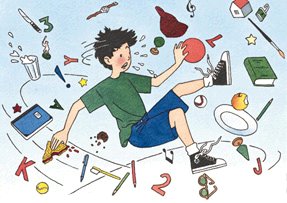 Etiopathogenesis of ADHD
Significantly genetic disorder with variant genes for: 
Neurotransmitters 
Neurodevelopmental factors

Dysfunction of neurotransmitters important for 
cognitive functions – dopamine, norepinephrine. 
Impairments in inhibition of activity, time planning, sequencing
[Speaker Notes: Most research evidence suggests deficiencies in the availability of dopamine and norepinephrine among children with ADHD relative to comparison children, although epinephrine and serotonin have also been implicated.]
Pharmacotherapy in ADHD :
Increase in catecholamine levels
Nonstimulating treatment:
Atomoxetine 
Selective NE re-uptake inhibitor
 - increases NE levels in PFC.
Also increases DA levels in PFC but not in BG nor ncl. accumbens
Stimulants :
Methylphenidate
reuptake DA, NE re-uptake inhibitor, also increases release from presynaptic neuron 
in PFC –improves cogn. deficits
The efficacy of drug treatment for ADHD is high, probably the best in all psychiatric disorders.
TIC DISORDERS
Tics : 
 Sudden, irregularly repeated moves/jerks or sounds,   
 stereotyped and purposeless
Types : motor, vocal (sounds, words, utterances)
Frequent location: mimic muscles (eyelids, nose, mouth, neck)
Tics are anticipated by urge
Partially voluntarily controlled which is an important sign to consider in differential diagnosis against extrapyramidal disorders 
If they are suppressed for longer time, the inner tension increases and then tics reappear usually in higher frequency and intensity for a short period of time  („rebound” phenomenon).
TOURETTE SYDROME 
( Gilles de la Tourette, 1885)

The most serious tic disorder
Onset between age 7-11, improves in early adulthood.
Complex motor tics in combination with vocal tics  (simultaneously)
- motor tics: complex, similar to rituals
- vocal ticsy : sounds, words, echolalias, koprolalia
  

TS often comorbid with OCD and ADHD
https://www.youtube.com/watch?v=7_dBRDvkbTU
Therapy of tics
Mild forms:
Psychotherapy the first choice
Medication if PT fails or tics are persistent and disruptive

Tourette:   Antipsychotics (antidopaminergic effect) 

atypical  AP (tiaprid, risperidon, aripiprazol), sometimes haloperidol  (typical AP, very potent but lot of AE)
Conduct disorders
a repetitive and persistent pattern of behavior by a child or teenager in which the basic rights of others or major age-appropriate societal norms or rules are violated. 

Agression towards humans and/or animals (bullying,     
         fights, threats, sexual offence)
 Property loss or damage
  (setting fires, voluntary property destruction)
 Deceitfulness or theft (lying, burglary)
 serious violations of rules time and time again
  (escapes, truancy before age 13.)
Conduct disorders
SOCIALIZED  - the child/teenager is able to socialize, has friends and friendly relationships. The delicts are commited either alone or in a gang
NON-SOCIALIZED – decreased ability for socializing, few friends, ususally alone (poorer prognosis)
Conduct disorders
Oppositional defiant disorder (ODD)
Younger children up to 10, age-inappropriate oppositional behaviour, angry/irritable mood, poor respect towards authorities. Aggresive or antisocial behaviour not present!
Conduct disorders
If CD comorbid with ADHD the prognosis is poorer

If symptoms of CD persist into adulthood, then personality disorder is classified, often antisocial PD
Emotional disorders
Separation anxiety disorder
Elective mutism
Phobias
Mixed conduct and emotional disorders
Stress reactions
Post-traumatic stress disorder (PTSD)
Adjustment disorders
Emotional disorders with childhood onset
Separation anxiety disorder
 
Strong and age-inappropriate anxiety if separated from parent(s)/home or even imagining such a situation 
Irrational concerns (kidnap, losing, beeing killed...)
Fear of:          leaving home
                 staying home alone
                 sleeping alone
                 going to preschool/school
Frequent and significant somatic symptoms
(headeaches, abdominal pains, nausea and vomiting)
Typically worsens on Sunday evening or Monday morning 
Pronounced affects during separation
Fobic anxiety disorders in childhood

 abnormal and specific fears of specific objects and situations
 more pronounced than appropriate in a particular age 
  (e.g. Zoophobia is frequent in preschoolers)

  Animals general    zoophobia 
  Insects                     entomophobia
  Cats                          ailurophobia
  Dogs                         cynophobia
  Snakes                      ophidophobia
  Spiders                     arachnophobia
  Dark                          nyktophobia
Blood                       hematophobia 
  Dirt	                   mysophobia
  Heights                    acrophobia
  Closed places	      claustrophobia
  Strangers                xenophobia 
  Fire	                  pyrophobia 
  Thunder                  brontophobia
Elective mutism
A period of mutism (not speaking) in specific social situations despite the normal development of speech and lack of problems when speaking with family members

Prevalence 0,3-0,8/1000 children, more girls
Psychological traits like shyness
Good prognosis with therapy, although social phobia as a possible outcome

https://www.youtube.com/watch?v=WXcgNPpFjBM
Early-onset schizophrenia
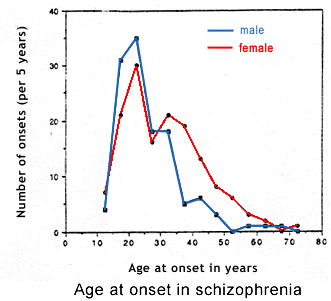 Symptoms in children:
Impairment of interpersonal relations, emotional changes, social withdrawal,   bizarr, anxious behaviour, rituals, unjustified fears or flattened emotivity, delusional fantasies, abnormal speech, abnormal motor symptoms
Older children: verbal and sometimes visual hallucinations (animals, monsters…) 
Symptoms are influenced by cognitive development and only after 11 years of age are similar to those in adults
Age of onset

before 10 –  	1%
before 15    	 5%
before 17  	 20%
before 25    	 50%
before 30   	 80%
Prognosis of COS and therapy
Early childhood:
Poor progosis
Mental development is impaired 
Chronical course
Often pharmacoresistant 

Later childhood
Insure prognosis

Adolescence:
Better prognosis
Atypical antipsychotics
Risperidon 
Paliperidone 
Aripiprazol 

Olanzapin
Quetiapin
Clozapin 
Ziprasidon
https://www.youtube.com/watch?v=BIligWBtJus
DEPRESSION in children

In early childhood the diagnosis is difficult.

 CHILDREN: depressive mood not necessarily predominates, more anxiety symptoms, anhedonia, unexplicable somatic symptoms, irritability, changes in behaviour and conduct, impaired school performance, reduction of interests and social contacts

ADOLESCENTS: more sleep disorders, changes in appetite, suicidal thoughts and attempts, impaired performance, inattention, tiredness, reduction of interests and social contacts, being bored, irritated
Quite often delusions and hallucinations.
Depression - treatment
Milder depression- psychotherapy
Severe depression – SSRI antidepressants + psychotherapy

Antidepressants are less effective than in adults
Self-harm
Deliberate, often repeated self-injury – no wish of dying.
Superficial cutting, burning with cigarettes –  used to diminish inner tension, mental suffering during strong emotions or feelings of inner emptiness. Physical pain reduces the mental one.

Often habitual coping strategy (maladaptive) in youth with non-harmonic personality development, eating disorders, anxiety disorders and many other

The treatment is focused on primary cause, relationships, better coping strategies
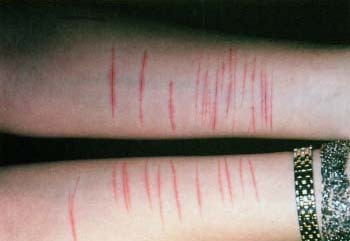 Suicidal attepmts
Infrequent until 10 years, increase in adolescence and adulthood.
 In CZ approx. 40 completed suicides in adolescents per year
Boys – less attempts but more often completed
               (use of more dangerous and letal means)
Girls -    more attempts, more often incompleted (intoxications)

Parasuicides (demonstrative s.)- in children are considered serious. Children understand the definitiveness of death by 9 years

In adolescence a suicidal attempt is the most common reason for acute psychiatric help and suicide is the second most frequent reason of death.
Suicidal behaviour - causes
Family and school problems

- Family discomfort
- Abuse and neglect
 death of a parent or divorce
 homesickness (college)
- school results, failures
Personal and relational:

- poor acceptance from others
- romantic failures
- low self-esteem
- self-accusation
- increased impulsivity
Child and adolescent suicidality in CZ
Year        up to 15      15-19 
1996          9                    711997          6                    661998          8                    521999          3                    582000        12                    422001          6                    392002          6                    442003          9                    432004          8                    432005          6                    372006          3                    55
Data from Institute of Health Information and Statistics of the Czech Republic.
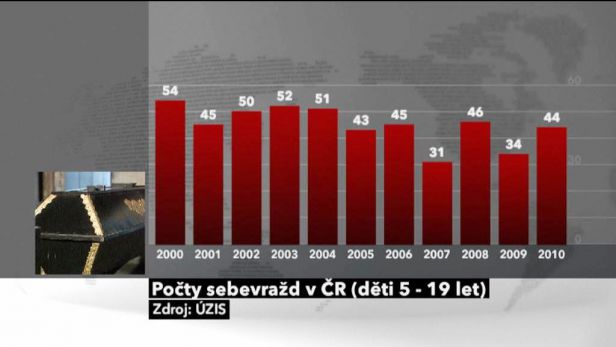 Eurostat, 2014, suicidal rates 15-19yo
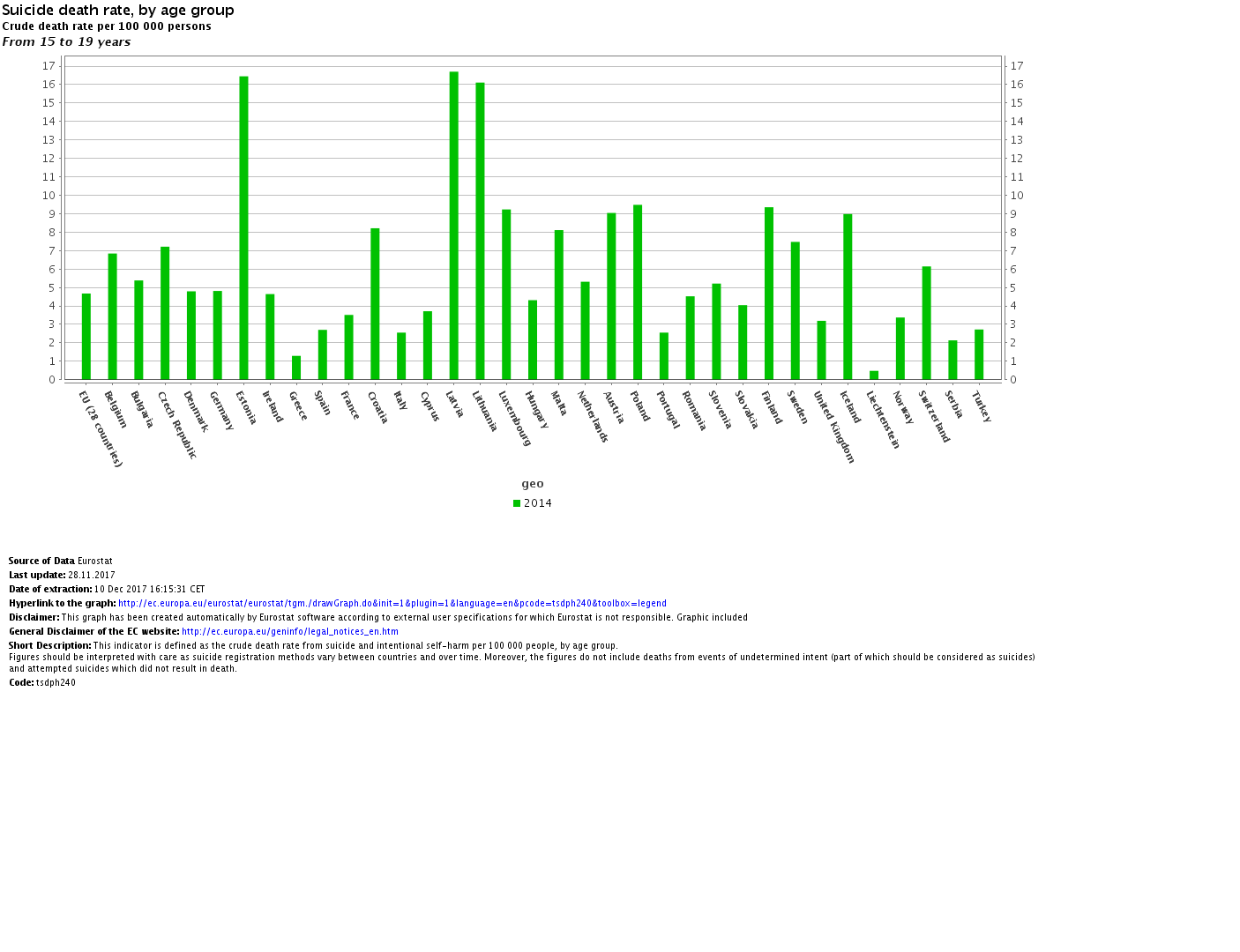 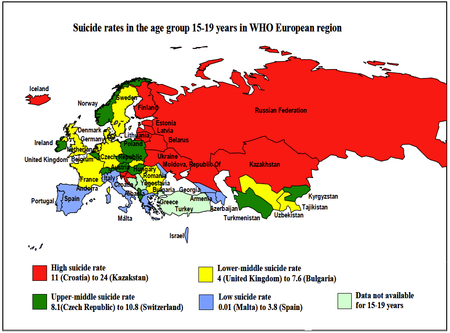 Other common disorders
Eating disorders!

Enuresis (bed-wetting)
Encopresis
Child abuse and neglect (sydrome) CAN
Thanks for your attention
If you cannot pay attention due to ADHD, thanks anyway